UNCLAS
Understanding How Communities Can Engage the DOD Manufacturing Technology Enterprise
DoD Assets to Support Regional Innovation
Michael Gilroy
Senior Workforce Analyst
OUSD (R&E)
OSD ManTech
Arlington, VA
9 March 2022
UNCLAS
National Manufacturing Challenges
American manufacturers contribute more than $2.35 trillion to the U.S. economy 
Every dollar spent in manufacturing is an additional $2.79 added to the economy, making it the highest multiplier effect of any sector
Yet….   Since 2010, U.S. manufacturing productivity has decreased with a decline in manufacturing jobs and increased competition from other countries
Overall manufacturing productivity growth fell from 41% growth in the 2000s to a 4% decline in the 2010s
U.S. trade balance in advanced technology declined in recent decades, resulting in a $130 billion trade deficit
Technological innovation productivity has declined over the last 30 years.
U.S. manufacturing jobs reached a low point in 2010 with 11.5 million jobs, increased to 12.9 million jobs in 2019, but growth remains disrupted due to COVID-19
New manufacturing jobs—as many as 2 million—could go unfilled without training programs to prepare new graduates and current workers with the skills required
National Manufacturing Challenges are National Security Challenges
https://www.industryweek.com/the-economy/article/21169426/falling-us-manufacturing-productivity-is-cause-for-alarm
Congressional Research Service, Manufacturing USA: Advanced Manufacturing Institutes and Network (Washington , D.C.: March 3, 2021).
Department of Commerce, National Institute of Standards and Technology, Manufacturing USA Annual Report, FY2018 (September 2019) and FY2021 (September 2021)
Distribution Statement A: Approved for public release. DOPSR case #22-S-0307 applies. Distribution is unlimited.
[Speaker Notes: American manufacturers contribute: Department of Commerce, National Institute of Standards and Technology, Manufacturing USA Annual Report, FY2018 
Every dollar spent in manufacturing: Department of Commerce, National Institute of Standards and Technology, Manufacturing USA Annual Report, FY2018 
Productivity growth fell: Industry Week “US Manufacturing Productivity Is Falling, and It's Cause for Alarm”
U.S. trade balance in advanced technology declined: Congressional Research Service, Manufacturing USA: Advanced Manufacturing Institutes and Network
U.S. manufacturing jobs reached a low point: Congressional Research Service, Manufacturing USA: Advanced Manufacturing Institutes and Network
New manufacturing jobs could go unfilled:  Department of Commerce, National Institute of Standards and Technology, Manufacturing USA Annual Report, FY2018]
Small - Midsized Manufacturers Study
ManTech engaged MIT in 2020 to learn what actions 
     can be taken to accelerate the adaptation of advanced
     manufacturing technologies by SMMs
First report delivered May 2021
https://www.ikim.mit.edu/national-manufacturing-workforce-plan

Findings include:
“Skill Gap” – large manufacturing firms are rapidly 
     acquiring new technologies, but cannot find workers to 
     operate them
Small and midsized firms “Home Alone” – lacking 
     support networks to aid adoption of new technologies
Fragmented Government Programs – support for firms 
     exists but lack coordination among supporting agencies
     causing confusion
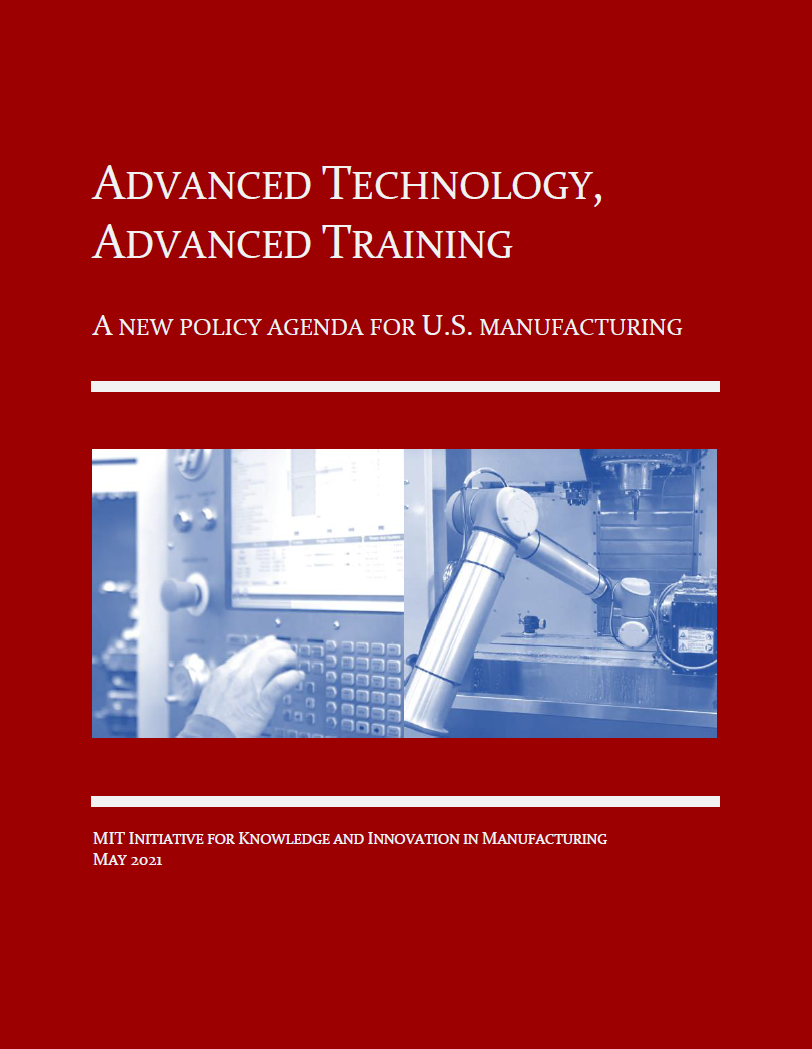 Distribution Statement A: Approved for public release. DOPSR case #21-S-1982 applies. Distribution is unlimited.
Manufacturing Workforce Focus In OSD
A&S
Workforce Focus

Address critical industrial 
     workforce gaps to meet 
     defense acquisition and     
     sustainment needs
Incentivize development 
      of training programs to 
      accelerate training time 
      and expand defense     
      pipeline capacity
Invest in skills 
      development efforts to  
      motivate and enable 
     communities, states and 
     regions to modernize 
     manufacturing equipment 
             and infrastructure
R&E 
Workforce Focus

Develop talent and 
    technology concurrently
Develop a workforce 
    proficient in the use and 
    application of emerging 
    technologies 
Expand non-traditional 
    learning models 
Employ disruptive innovations 
    in learning tools, venues, 
    and pathways in 
    traditional education
Model Career and 
    Technical Education 
    modernization
Shared Focus

Modernize manufacturing
     education and industrial skills     
Expand the talent acquisition pool 
Promote diversity, equity,             
      inclusion, and economic mobility
Drive action regionally 
Engage workforce and economic development interests 
Develop data-driven workforce talent supply-demand assessments
Collaborate with USG and other stakeholders
Enable small and midsized manufacturers to modernize 
Upskill and reskill incumbent workers
Shorter Term (1-x years)	Investment Return Time Horizon	Longer Term (4-+ years)
Distribution Statement A: Approved for public release. Distribution is unlimited.
Three Theaters of Operation
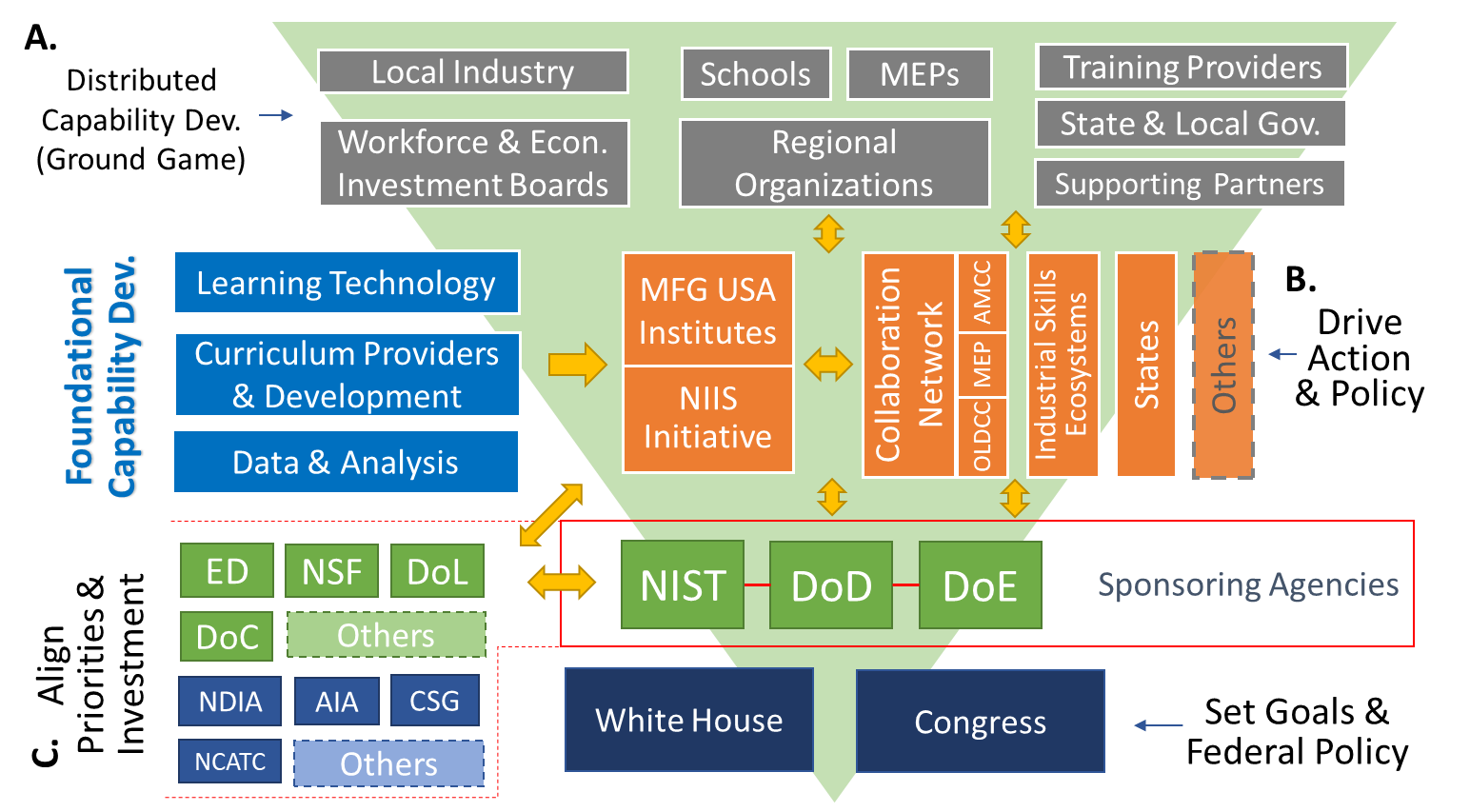 MFG USA
Institutes
Relationships Built on Complementary Missions
Distribution Statement A: Approved for public release. DOPSR case #22-S-0307 applies. Distribution is unlimited.
DoD Manufacturing Innovation Institutes Current Network
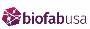 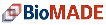 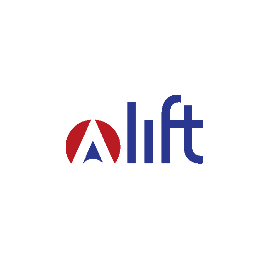 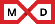 Regenerative Manufacturing
Manchester, NH
Integrated Photonics
Albany, NY
Rochester, NY
Bioindustrial Manufacturing 
St. Paul, MN
Lightweight Metals
Detroit, MI
Digital Manufacturing & Design
Chicago, IL
Since Launching in 2012…
Committed Funding: $1.48B+ Federal and $2.15B+ Private/State Investments
1,550+ companies, universities, and non-profit members or partners
DoD MII members across 49 states, Washington DC, and Puerto Rico
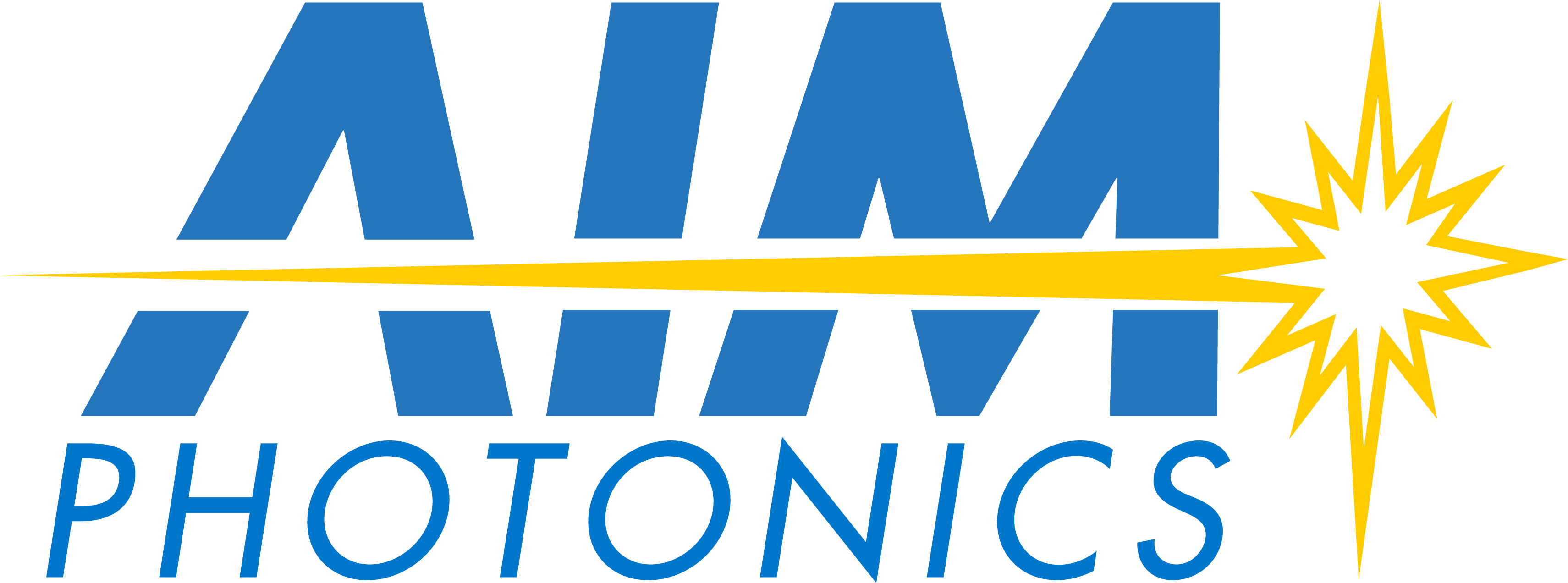 *Data as of December 31, 2020
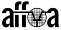 Data as of 30 September 2021
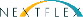 Advanced Fibers 
and Textiles
 Cambridge, MA
Flexible Hybrid Electronics
San Jose, CA
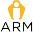 Advanced Robotics
Pittsburgh, PA
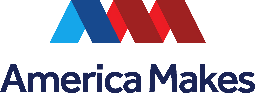 New DoD MII launched in October 2020
Additive 
Manufacturing
 Youngstown, OH
Distribution Statement A: Approved for public release. DOPSR case #21-S-1982 applies. Distribution is unlimited.
6
DoD’s Manufacturing Innovation Institutes:Demonstrating Growing, Tangible Impact
Helping to bridge the gap between basic research and product development/fielding
Providing DoD with access to key, domestic enabling technologies 
Advancing manufacturing innovation for specific, focused technology areas
Ensuring a strong ecosystem of companies and organizations
Maintaining close manufacturing partnering relationships 
Providing shared assets among MII member organizations; key benefit for small and medium enterprises
Creating an environment to develop the skills and educate / train the workforce
DoD’s Manufacturing Innovation Institutes are creating new, collaborative environments spurring innovation, performance, and competitiveness across the U.S. industrial base.
Distribution Statement A: Approved for public release. Distribution is unlimited.
DoD MIIs by the Numbers
9 years since the launch of first DoD MII, America Makes
1,561+ members from 49 states, DC, and Puerto Rico
320 members on DoD MII Boards, Committees, Councils
650+ completed research and development projects, 230+ on-going 
62,590+ students, teachers, workforce trained by DoD MIIs in FY21
$703+M initial DoD investment 
Additional $246+M follow-on agreement investment from OSD ManTech
Additional $487+M for DoD-sponsored projects
$1.6+B initial committed industry, academia, non-profit cost share
Additional $129+M for academia/industry-sponsored projects
Additional $20+M for State/local government-sponsored projects
*Figures as of 30 September 2021
8
Distribution Statement A: Approved for public release. DOPSR case #22-S-0307 applies. Distribution is unlimited.
The DoD MIIs Advance Build Back Better
 Education and Workforce Development
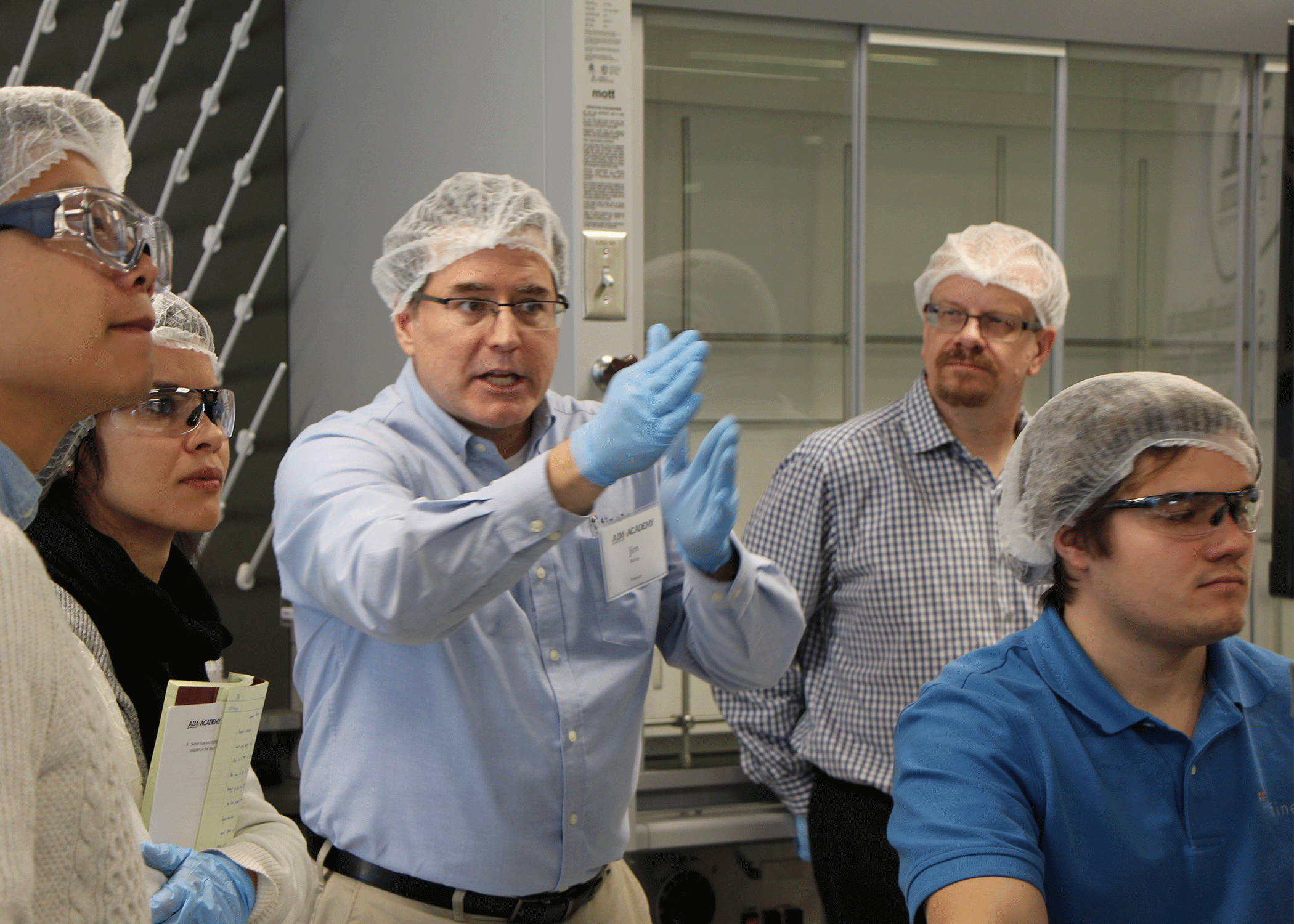 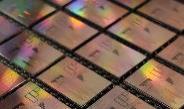 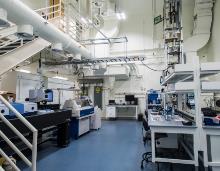 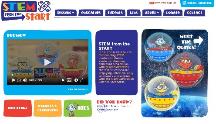 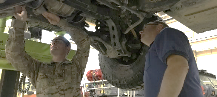 Distribution Statement A: Approved for public release. DOPSR case #21-S-1982 applies. Distribution is unlimited.
9
National Impact DoD Technology Transition
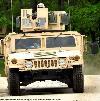 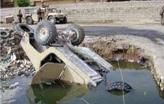 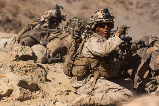 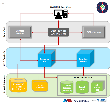 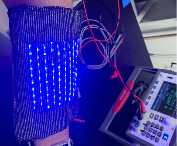 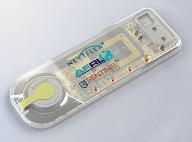 Distribution Statement A: Approved for public release. DOPSR case #21-S-1982 applies. Distribution is unlimited.
10
DoD Innovation Engines
AFWERX
The innovation arm of the Department of the Air Force and powered by the Air Force Research Laboratory.  AFWERX seeks to transition agile, affordable and accelerated capabilities by teaming with technology developers.  
https://afwerx.com/

Army Futures Command
Army Futures Command leads a continuous transformation of Army modernization in order to provide future warfighters with the concepts, capabilities and organizational structures they need to dominate a future battlefield.
https://www.army.mil/futures

NavalX
NavalX serves the Navy and Marine Corps as an innovation and agility cell, supporting and connecting initiatives across the Department of Defense. 
https://www.secnav.navy.mil/agility/Pages/default.aspx

National Security Innovation Network
The National Security Innovation Network (NSIN) was built on the premise that the Department of Defense needs to incorporate new problem solvers into DoD processes and fundamentally change the way it solves problems. 
https://www.nsin.mil/

Defense Innovation Unit
DIU is the only DoD organization focused exclusively on fielding and scaling commercial technology across the U.S. military at commercial speeds. It is focused on six technology areas where the commercial sector is operating at the leading edge: advanced energy & materials, artificial intelligence, autonomy, cyber, human systems, and space.
https://www.diu.mil/
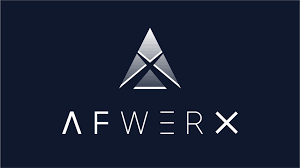 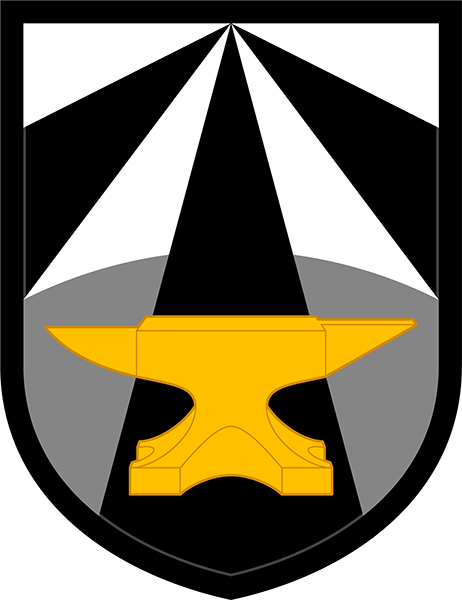 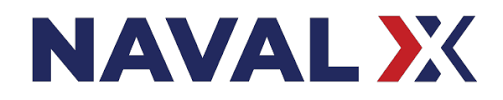 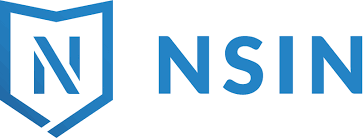 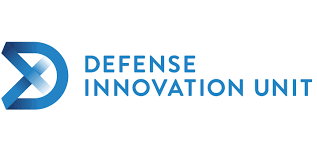 Questions